You are welcome to my class.
Identity
Md. Mokhlesur Rahman
Head Teacher 
Kadam Mobarak City Corp.
High School, Chattogram.
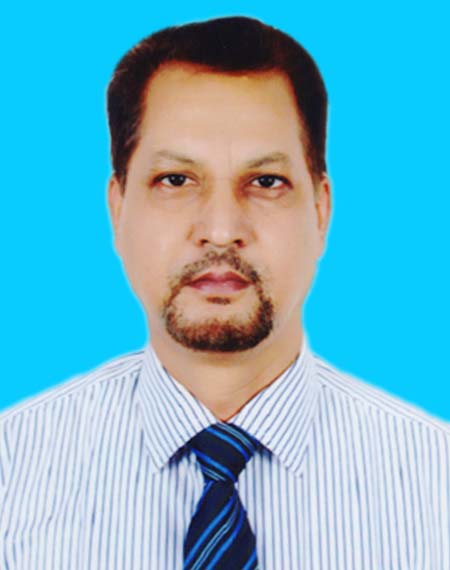 English 2nd Paper
Grammar 
Class VIII--X
Let us watch and 
guess a video
How dangerous the sea is!
The sea is so dangerous.
Our today’s topic is-
Transformation of sentence
Part-3 (Assertive to Exclamatory)
Learning outcomes
After completing this lesson, we will be able to-
identify assertive sentence
identify exclamatory sentence and its classifications
change from assertive to exclamatory sentence
Please, Observe the Sentences
We enjoyed a very exciting show.
What an exciting show we enjoyed!
The tiger is a ferocious animal.
Assertive sentence
What a ferocious animal the tiger is!.
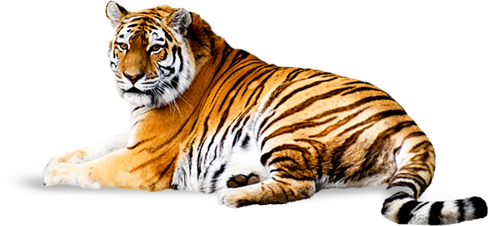 Exclamatory sentence
Structure of Assertive Sentence
(a) Subject + verb +a/an + adjective +noun  
       (‘very/so/too/great’ may have or not after verb)

  (b)Subject +verb +adjective 
       (‘very/so/too/great’ may have or not after verb)
It is a very interesting story. / It is an interesting story.
It is very interesting./ It is interesting.
Structure of Exclamatory Sentence
(a)   What + a/an + adjective +subject + verb +!
         
        ( adverb ‘very/so/too/great’ will be omitted)
  (b) How +Adjective +Subject+ Verb +! 
        
        ( adverb ‘very/so/too/great’ will be omitted)

 Note: Assertive with a/an begins with ‘What’
            Assertive without a/an begins with ‘How’
What an interesting story it is!
How interesting it is!
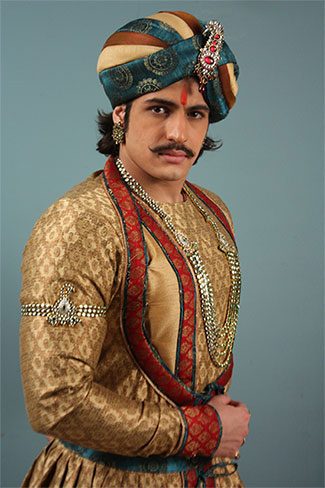 Class Activities
Change the sentences into Exclamatory
Akbar was a very powerful king of India.
He was very handsome.
There was an aristocratic throne for him.
It looked very gorgeous.
He was indeed a successful king.
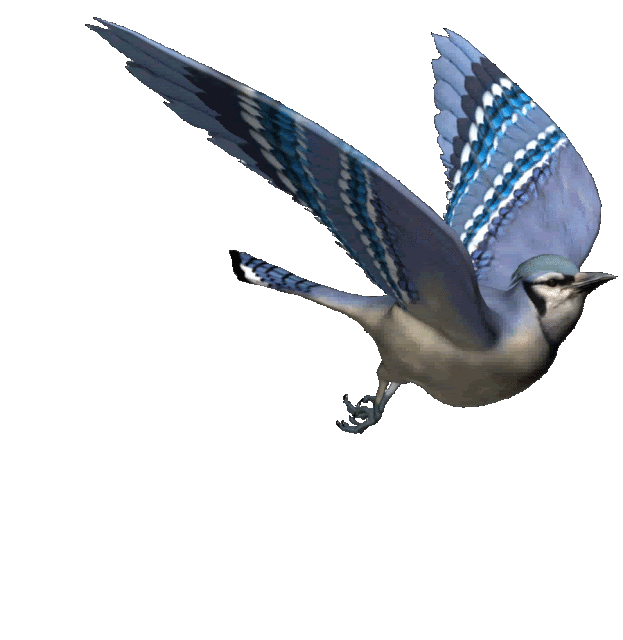 Had I the wings of a bird!
I wish I had the wings of a bird.
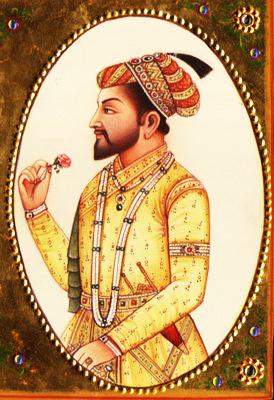 If I were a king!
I wish I were a king.
I wish< If/Had +subject +Extension +!
Activities at home
The Padma is a very big river.
It is so deep.
The river contains a vast water.
The water of the river is very useful for the people.
It is beneficial for cultivation.
The fishermen enjoy fishing in the river very cheerfully.
The fish of this river is really tasty.
I wish I had a boat.
I wish I were a fisher man.
I like the river very dearly.
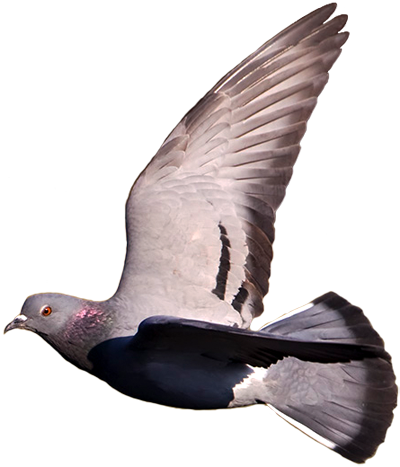 May Allah keep you safe and sound.
[Speaker Notes: I am greatful to Hasan Hafizur Rahman as I took different information from his model contents.]